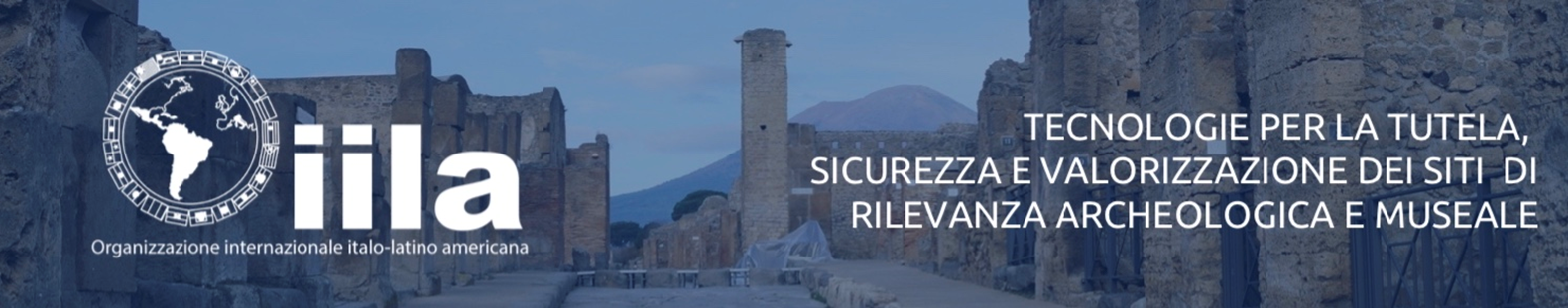 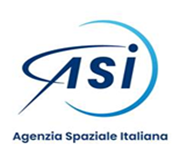 20 Ottobre 2020
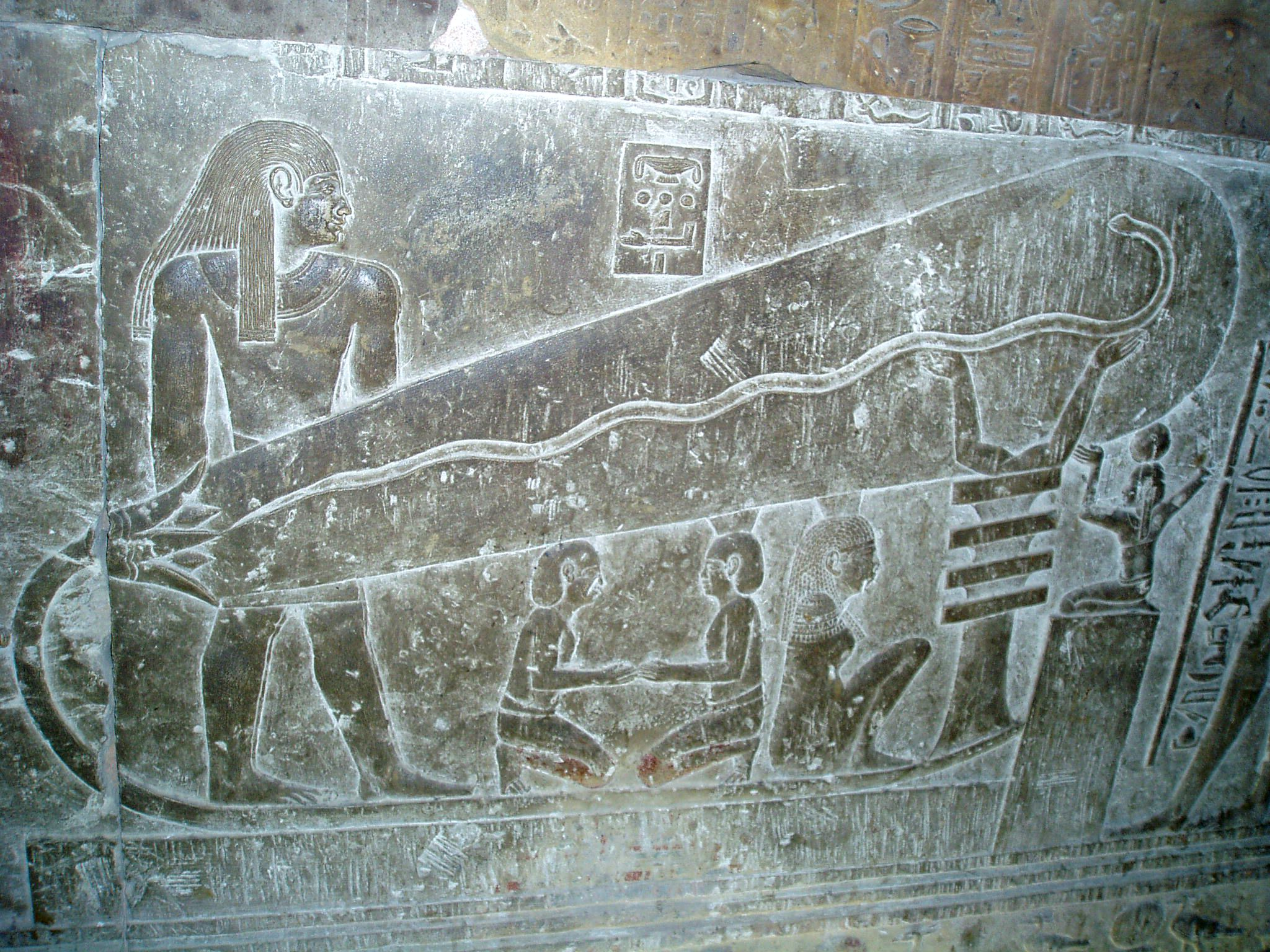 ARCHEOLOGIA E SPAZIO
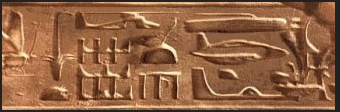 Giorgio Saccoccia
Presidente 
Agenzia Spaziale Italiana (ASI)
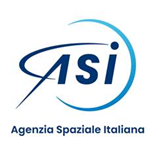 LA TECNOLOGIA SPAZIALE A SERVIZIO DELL’ARCHEOLOGIA: 
IL TELERILEVAMENTO DA SATELLITE
I radar scovano Falerii Novi, la città romana sepolta nella valle del Tevere
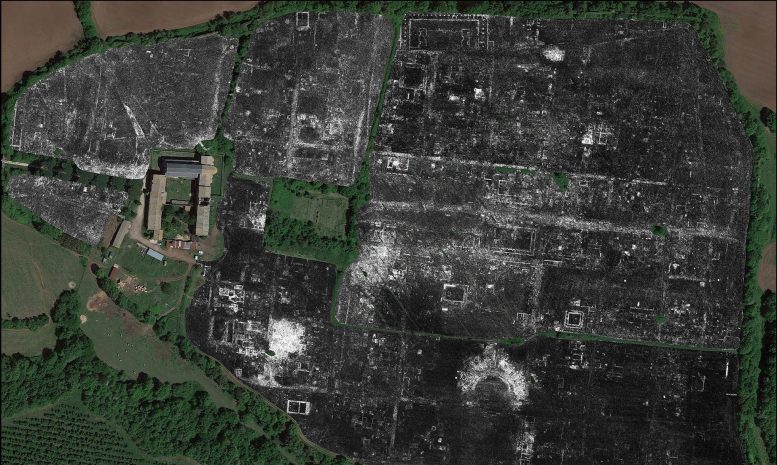 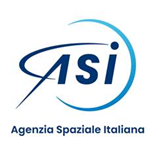 ARCHEOLOGIA SPAZIALE
GLI ANTICHI STRUMENTI TECNOLOGICI CHE HANNO PERMESSO L’ESPLORAZIONE DELL’UNIVERSO
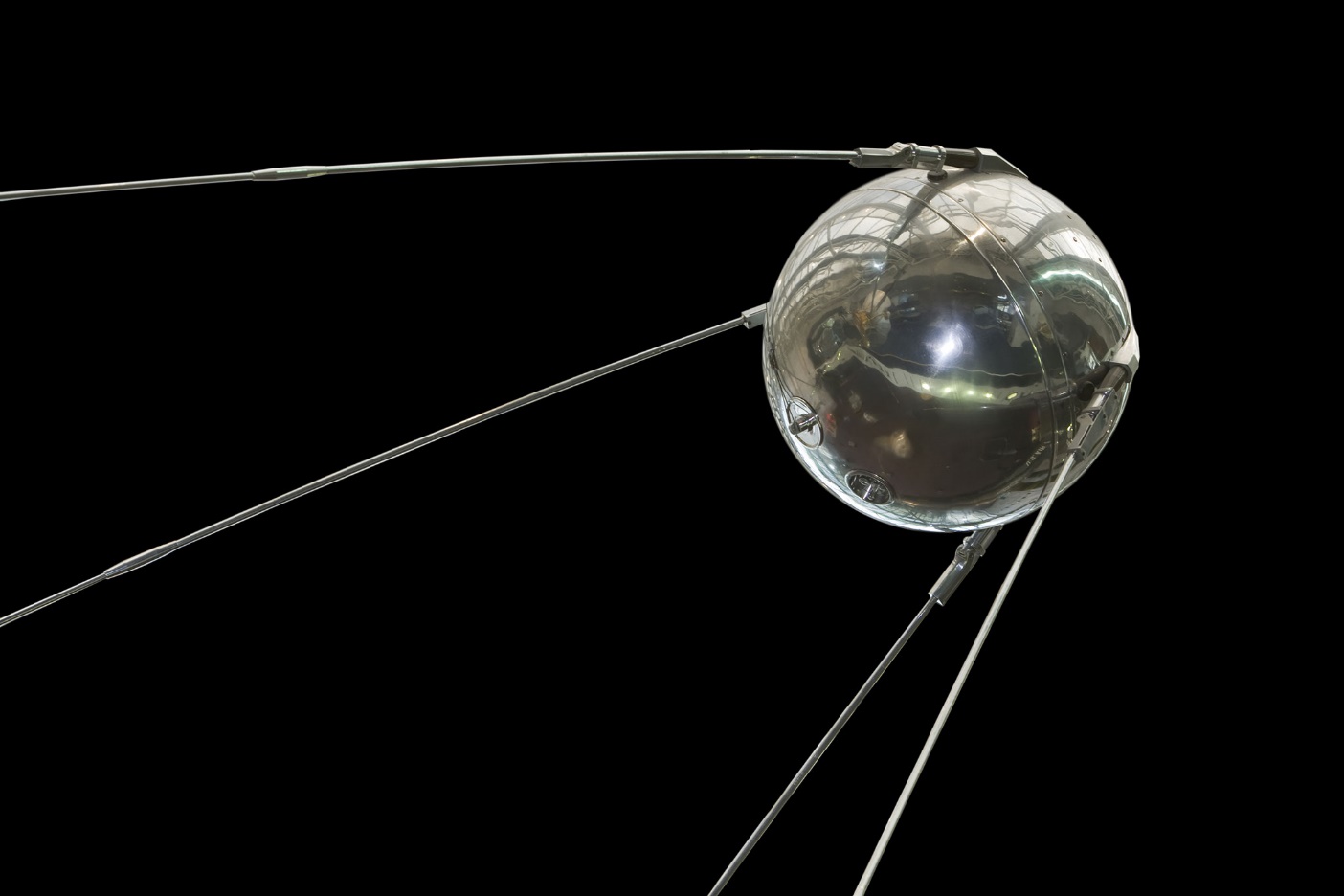 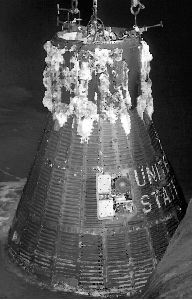 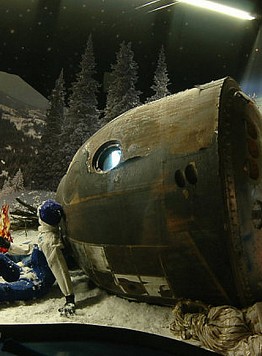 https://www.guida-mosca.com/image.php/image-name.jpg?width=262&height=356&cropratio=262:356&image=/images/objects/ebedf0_d04d452ad5174dc498e37cdf29252718.jpg
https://www.jornada.com.mx/1999/07/26/cien-especial.jpg
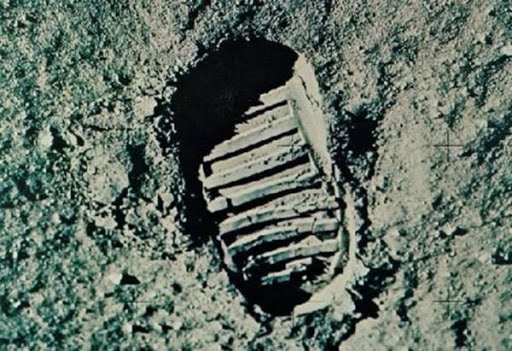 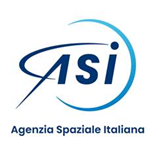 DALL’ARCHITETTURA MAYA ALL’ARCHITETTURA SPAZIALE
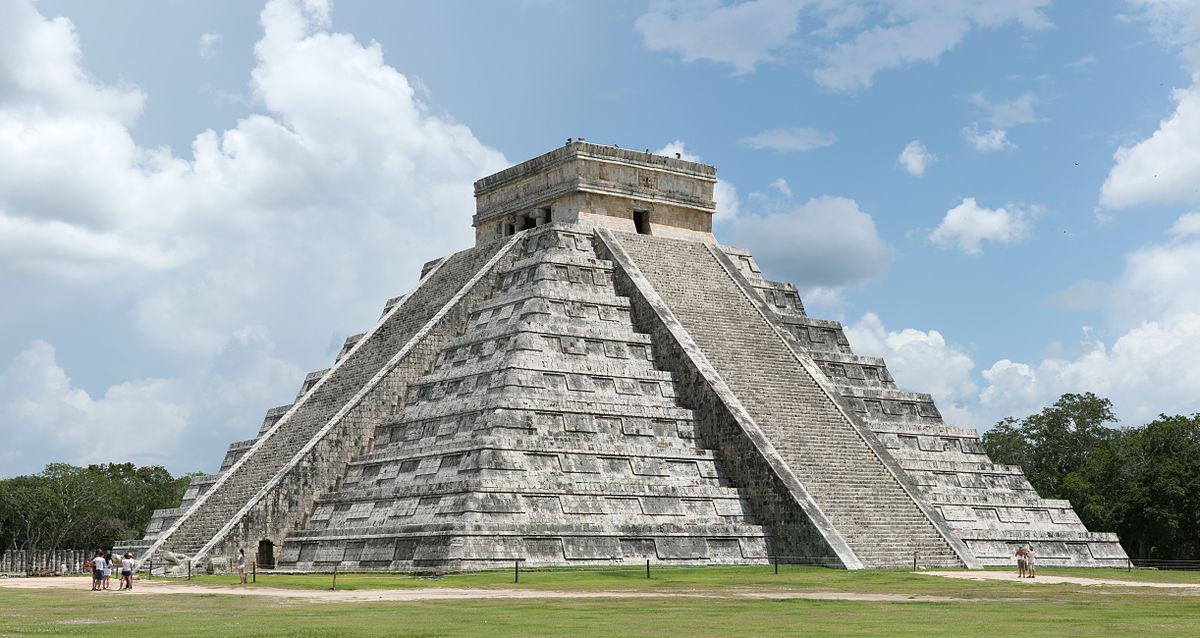 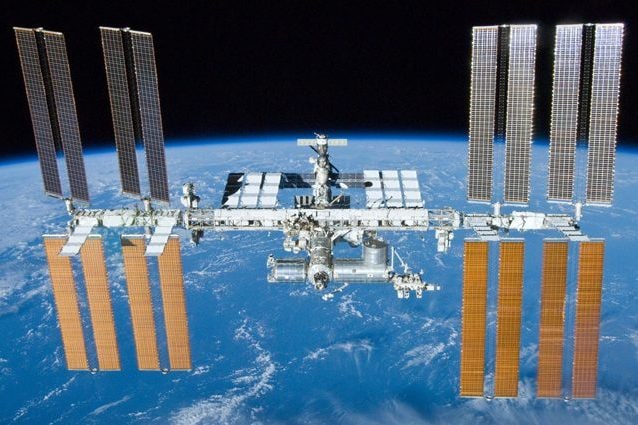 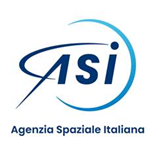 Dall’antico osservatorio Maya del 906 d.C. a Chichen Itza (Messico)
ai moderni osservatori spaziali
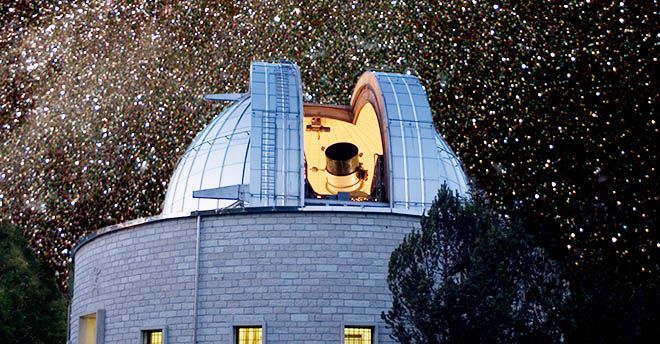 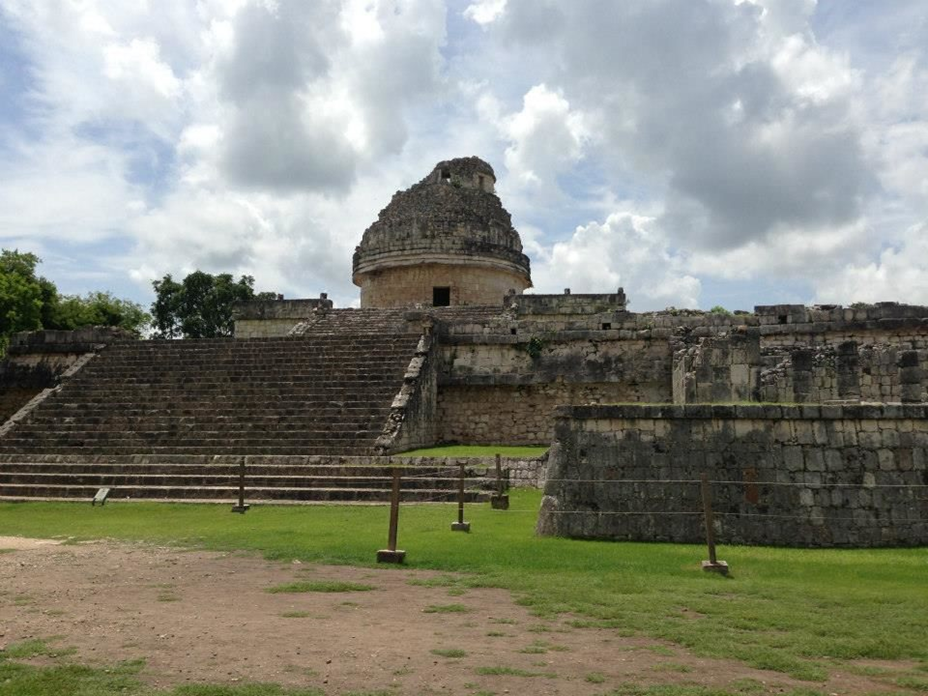 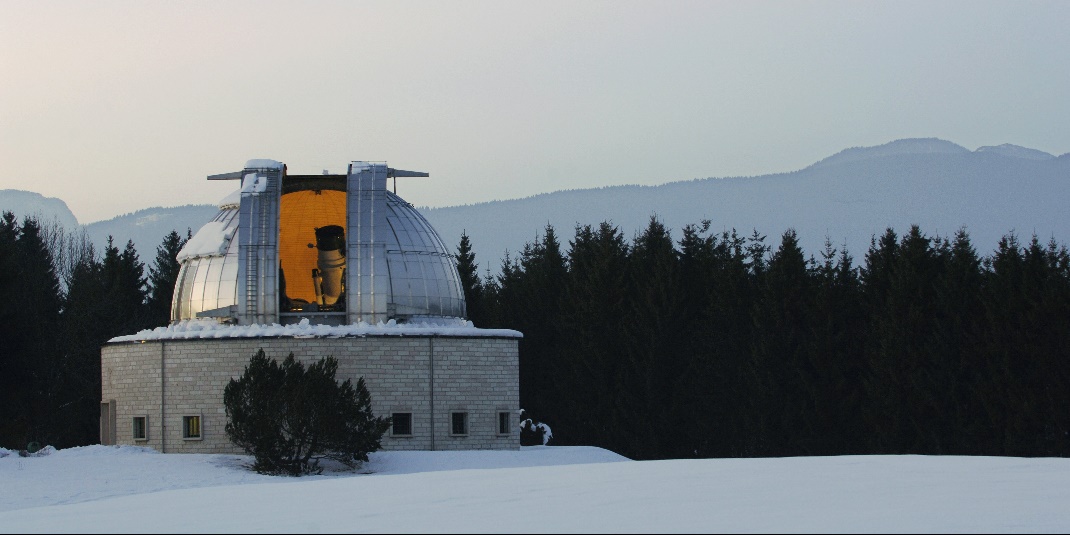 Dal Tempio del Sole a Mach Picchu (Perù)
al telescopio spaziale Hubble
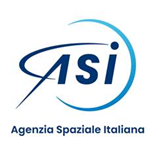 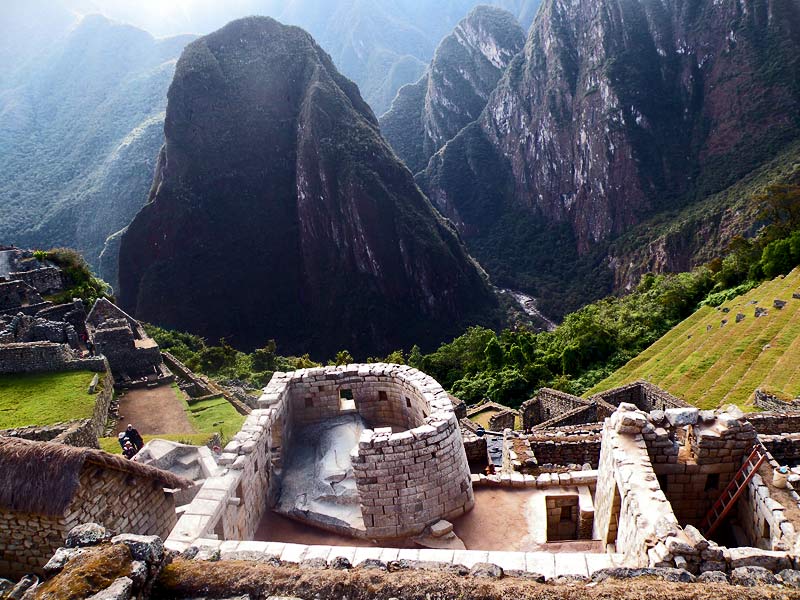 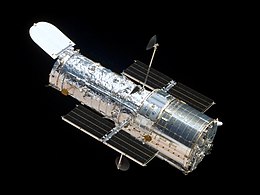 Dai graffiti della civiltà Nazca (Perù)
allo Space Rider ESA a leadership italiana
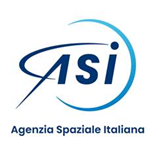 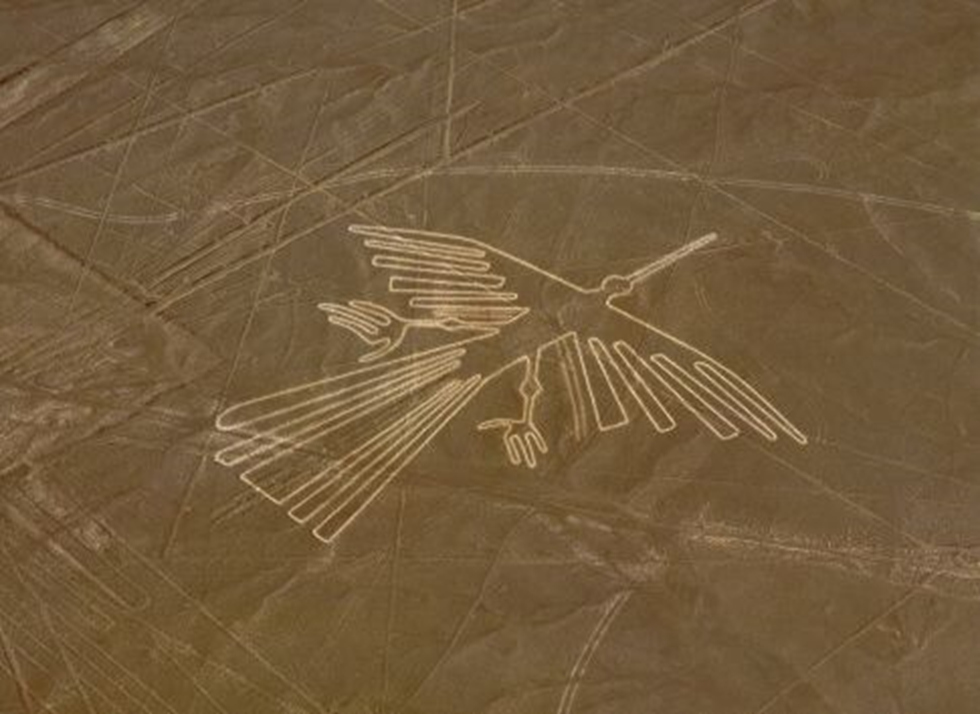 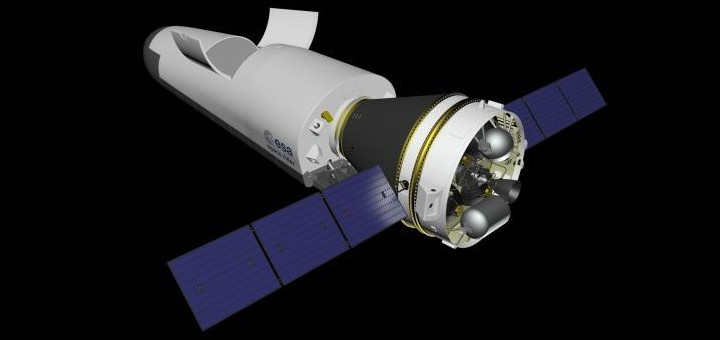 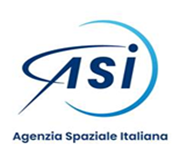 GRAZIE !